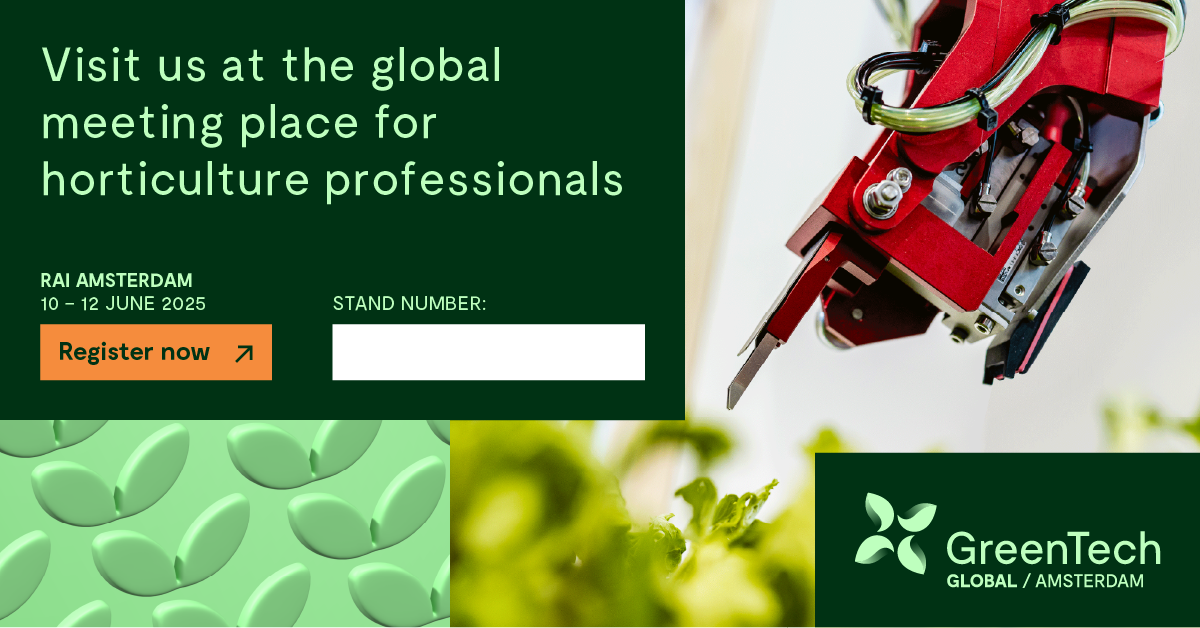 Enter stand number
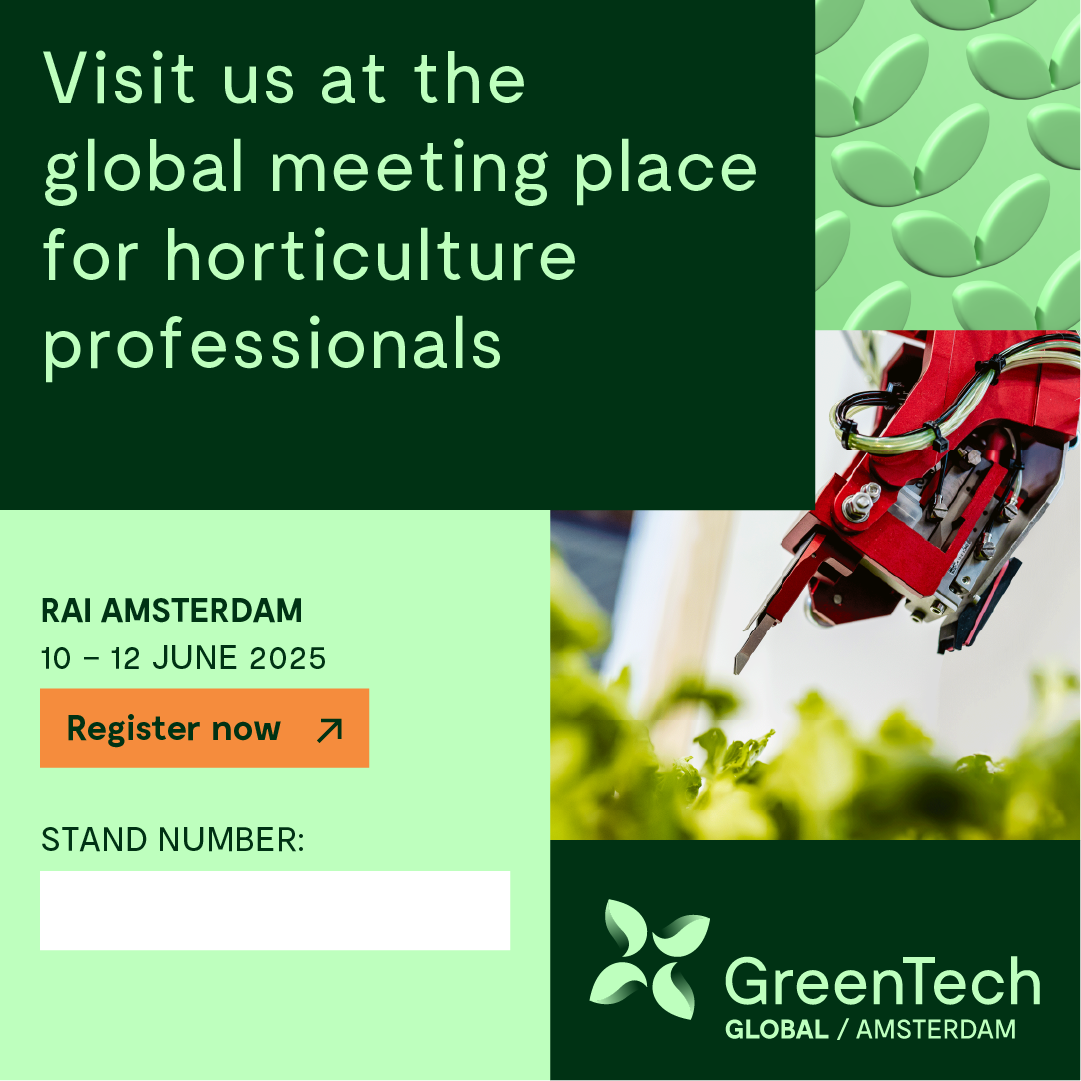 Enter stand number